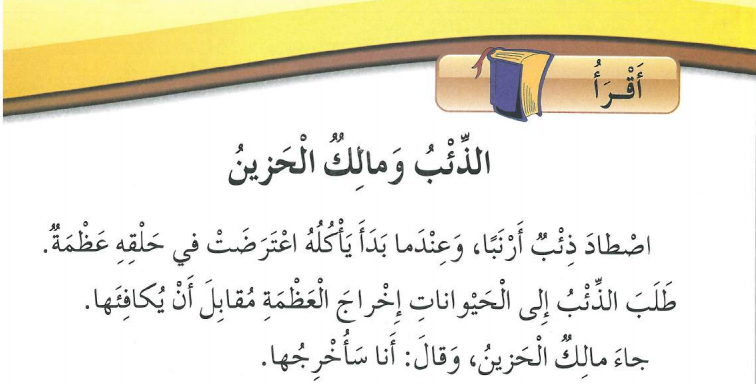 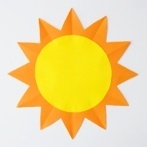 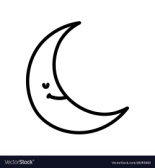 اذْ/ذِئْـ/بُ
تَوقّفتْ
هَمزةُ وصْلٍ
ضدّها إدخالَ
فعل
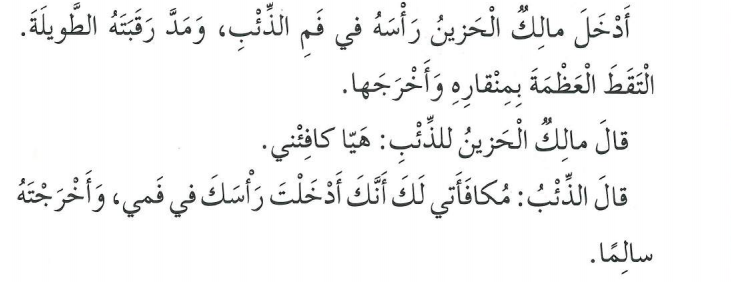 هَمزةُ قطْعٍ
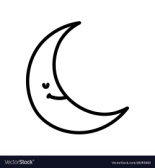 أمْسَكَ
تَعالَ
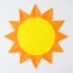